About me       By Steven Zhang (4E)
My name is Steven Zhang. I am eleven years old. I am 37.6 kg and I am 157 cm tall. I live in Sau Mau Ping. I have one brother and one sister.
 
I like yellow. I like going cycling in my spare time. I sometimes go cycling on Sundays. I like going swimming. I often go swimming on Mondays.
.
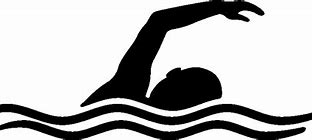